BE AN EFSA EXPERT
OPEN CALL FOR SCIENTIFIC PANELS AND COMMITTEE
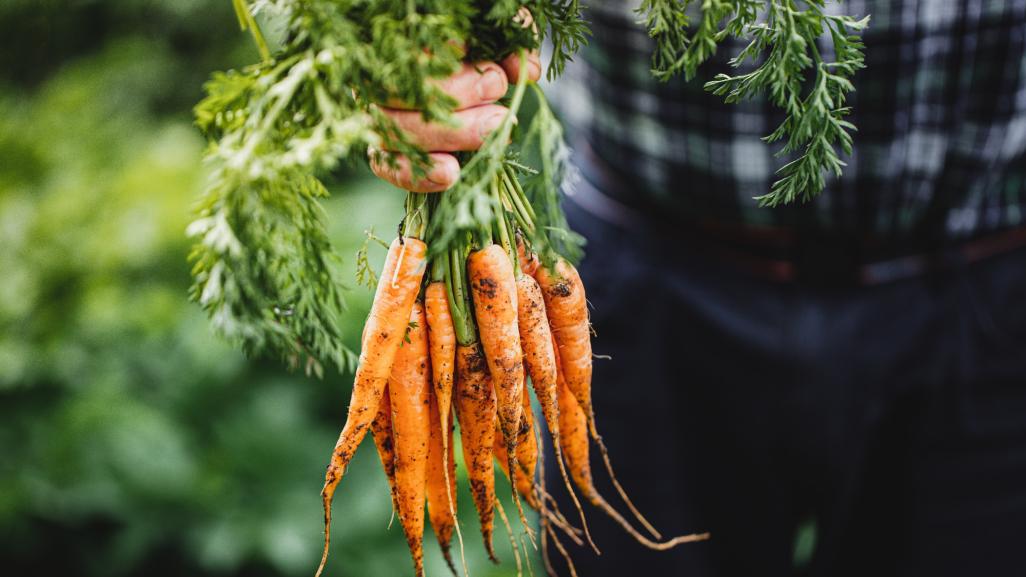 #EFSApanels
We are looking for scientific experts in various fields to join our Scientific Panels and Scientific Committee from July 2024
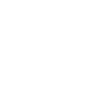 [Speaker Notes: Example of graphic layout]
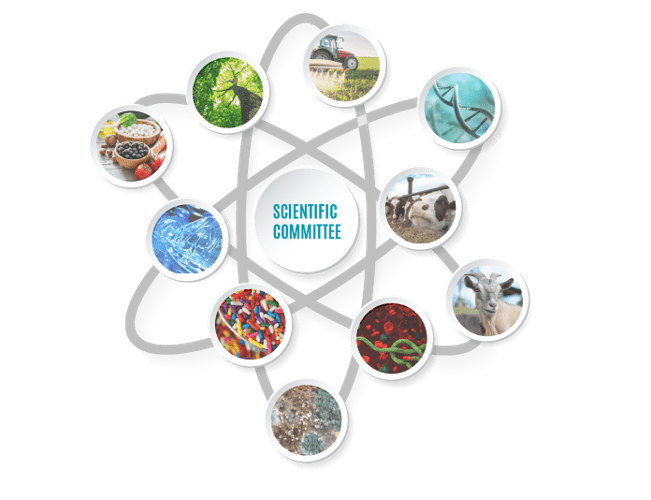 #EFSApanels
PLANT PROTECTION
PLANT HEALTH
GMO
NUTRITION
ANIMAL FEED
FOOD PACKAGING
Areas of Expertise
ANIMAL HEALTH & WELFARE
FOOD ADDITIVES
BIOLOGICAL HAZARDS
CHEMICAL CONTAMINANTS
[Speaker Notes: Example of graphic layout –]
WHY BECOMING AN EXPERT?
YOUR RESPONSABILITIES
Being a member of one of EFSA's Scientific Committee or Panels means working with some of the best experts in Europe, which will help you grow your network and career opportunities, in a multi-disciplinary, inclusive, and flexible organisation.
#EFSApanels
4
[Speaker Notes: Advise, collaborate, communicate]
Watch our current panel members share their experiences, and find out what opportunities await you!
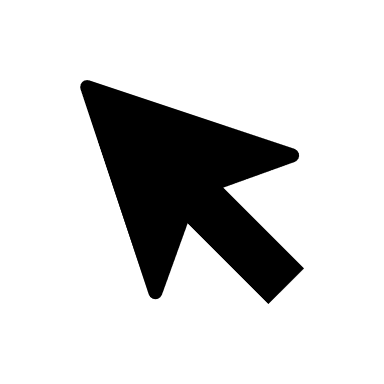 #EFSApanels
5
REQUESTED PROFILE
MAIN AREAS OF EXPERTISE
6
How many experts can be appointed to a panel?
Each panel consists of a minimum of 11 and a maximum of 21 members.
How long is an expert’s mandate?
5 years.
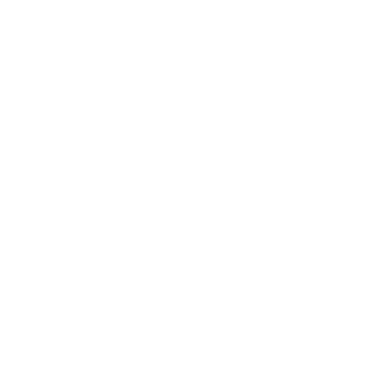 It is possible to contribute and attend meetings remotely?
One third of the plenary meetings within a year are held in person, mainly at EFSA's premises in Parma, Italy, while two thirds are organised online. Experts who are unable to attend in person for justified reasons have the option of attending the meeting online.
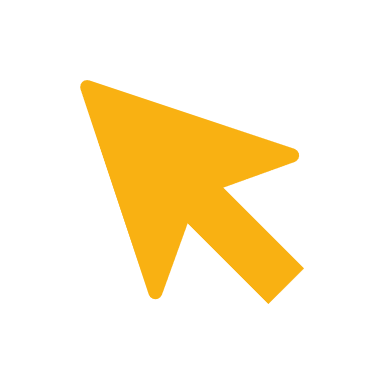 What is the expected time commitment?
Around 6 to 10 plenary meetings per year (with the flexibility of remote contribution), for a total of 10 to 20 meeting days per year. 
Preparatory work for the meetings is estimated at a minimum of 1 working day for 1 meeting day.
#EFSApanels
7
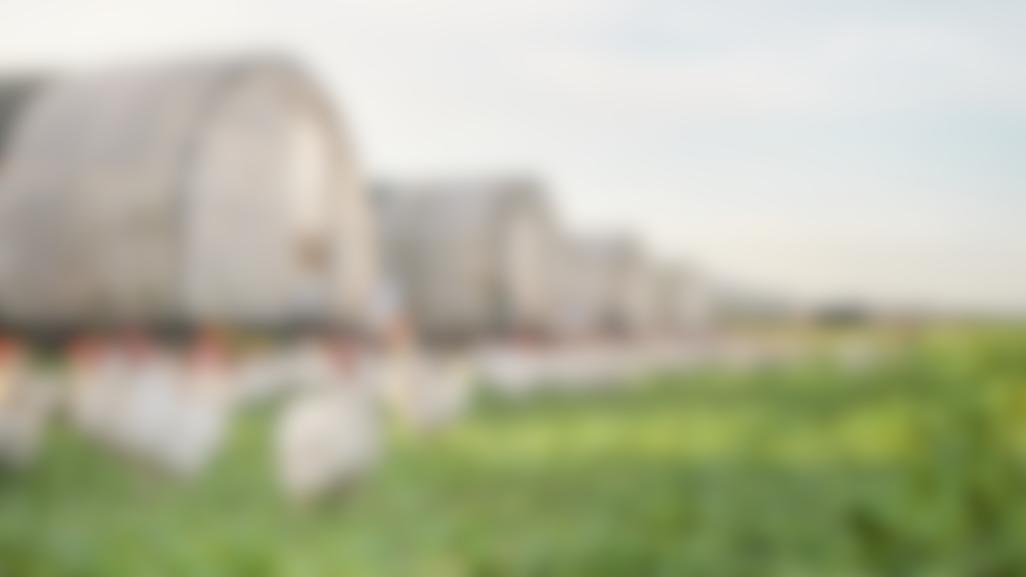 TIMELINE OF THE PROCEDURE
FEB-MAR ‘23
APR ‘23- FEB ‘24
MARCH ‘24
JULY ‘24
Start Mandates
Appointment by Management Board
Selection Procedure
Call for Expression of Interest Online
#EFSApanels
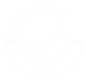 [Speaker Notes: Example of graphic layout]
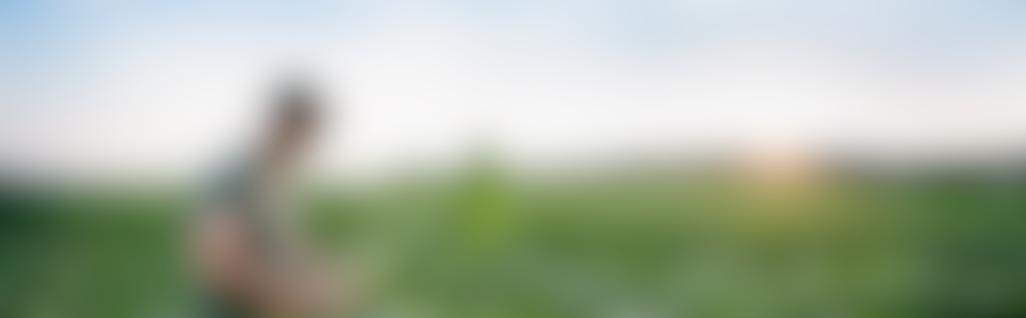 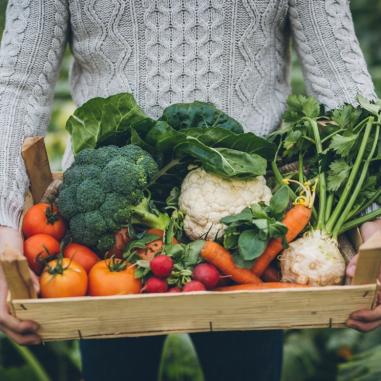 Make a difference to food safety in Europe. JOIN US!
The call for expressions of interest is open for application from 1 February to 3 April 2023

Apply via EFSA Career Site: careers.efsa.europa.eu/Expert
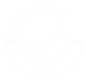 #EFSApanels
[Speaker Notes: Example of graphic layout]
Stay connected
SUBSCRIBE TO
efsa.europa.eu/en/news/newsletters
efsa.europa.eu/en/rss
Careers.efsa.europa.eu – job alerts
LISTEN TO OUR PODCAST
Science on the Menu –Spotify, Apple Podcast and YouTube
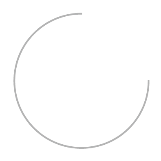 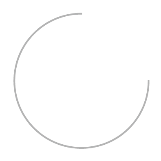 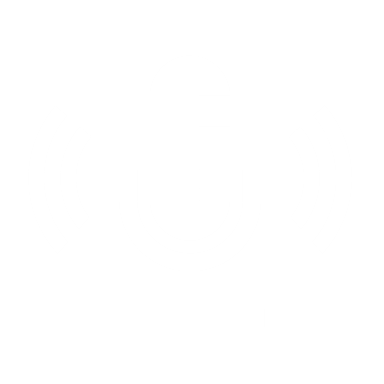 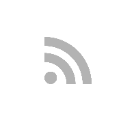 FOLLOW US ON TWITTER
@efsa_eu		@methods_efsa
@plants_efsa	@animals_efsa
FOLLOW US ON LINKEDIN
Linkedin.com/company/efsa
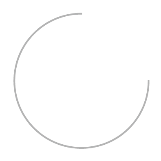 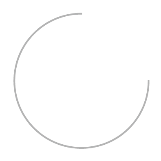 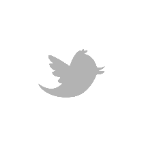 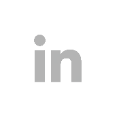 CONTACT US
efsa.europa.eu/en/contact/askefsa
FOLLOW US ON INSTAGRAM
@one_healthenv_eu
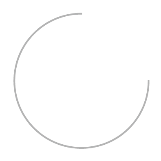 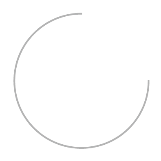 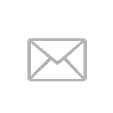 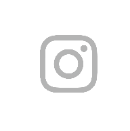 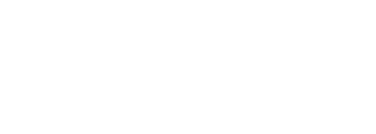 #EFSApanels
[Speaker Notes: Example of graphic layout]